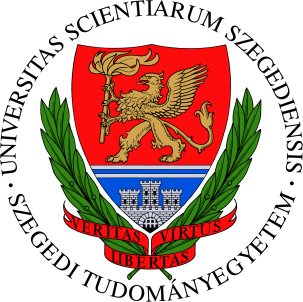 4.BEÁGYAZOTTSÁG ÉS TÁRSADALMI TŐKE
A GAZDASÁG TÁRSADALMI BEÁGYAZOTTSÁGA
Milyen mértékben közvetítik a gazdasági tevékenységet személyes kapcsolatok hálózatai?

Polányi Károly: a gazdaság mechanizmusai társadalmi, illetve intézményi feltételekhez kötődnek 

Mi a helyzet a piacgazdaság korában?
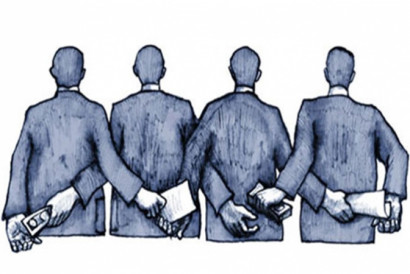 GYENGE BEÁGYZOTTSÁG (M. GRANOVETTER)
(1) a gazdasági célok követése általában nem gazdasági célok (pl. hatalom, társadalmi státusz, presztízs, társaságkedvelés) követésével párosul; 
(2)  a gazdasági cselekvés (mint minden cselekvés) társadalmilag meghatározott, és nem lehet kizárólag egyéni motívumok fényében magyarázni; 
(3) a gazdasági intézmények (mint az intézmények általában) nem automatikusan, a külső körülmények szülte elkerülhetetlen formában jönnek létre, sokkal inkább társadalmilag formálódnak.
A TÁRSADALMI TŐKE
Mi  társadalmi tőke?

Nincs egységes definíció
magánjószág/közjószág?



Társadalmi tőke átváltása
Azon kapcsolataink amelyeket
ténylegesen mozgósítani tudunk (P. Bourdieu)
Csoport problémamegoldó potenciálja (R. Putnam)
ERŐS ÉS GYENGE KÖTÉSEK
ÉN
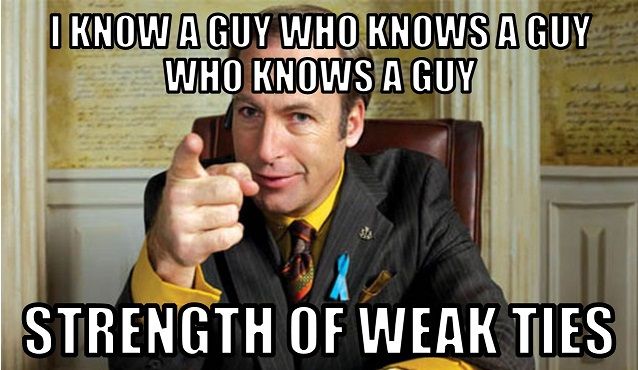 KÖSZÖNÖM A FIGYELMET!vége a 4-es diasornak